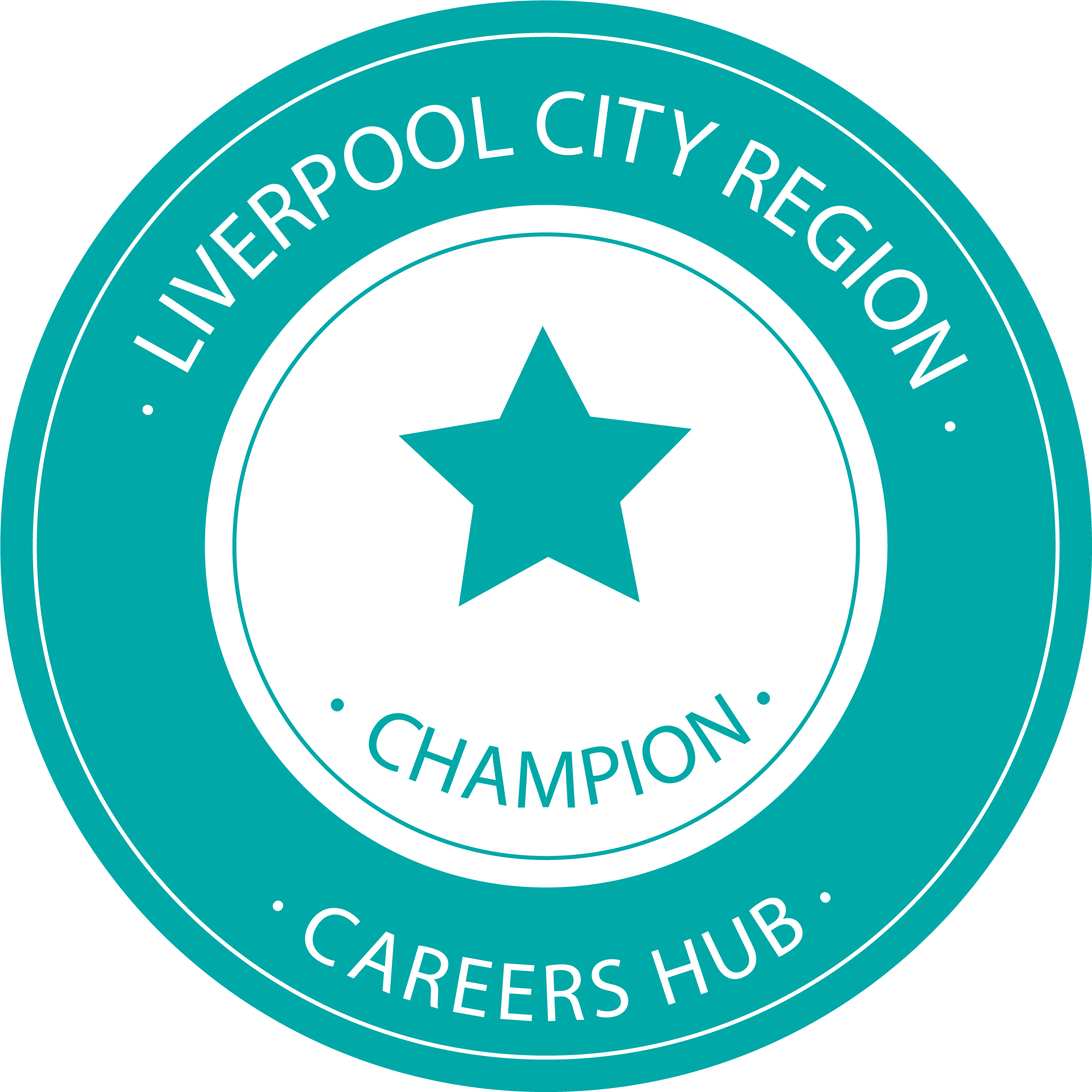 Certificate of Achievement
Awarded to:
____________
For representing the 
Liverpool City Region as a
Student
Careers Champion
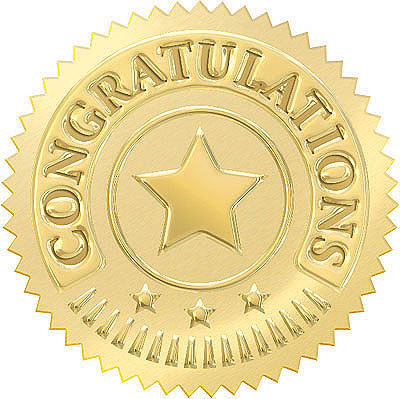 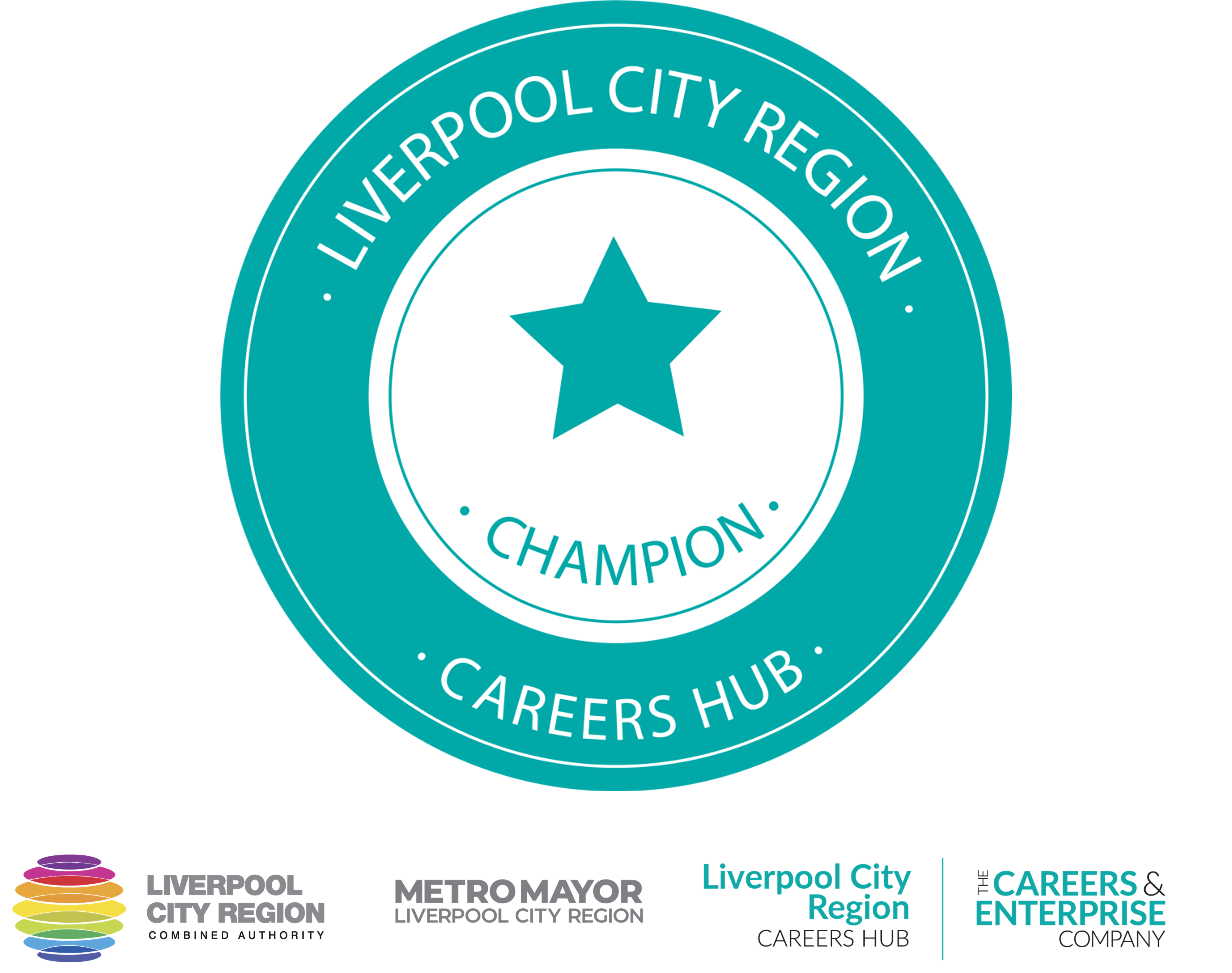